Electronic Visit Verification Phase II Implementation for SCO/One Care Contracted Providers
May 7, 2021
Agenda
High Level Overview of EVV
Options for EVV Compliance
EVV Implementation Process
EVV Implementation Schedule
Q & A

Please write your questions in the chat box.  We will go through any questions in the chat box first during the Q & A period and then open it up for additional questions.
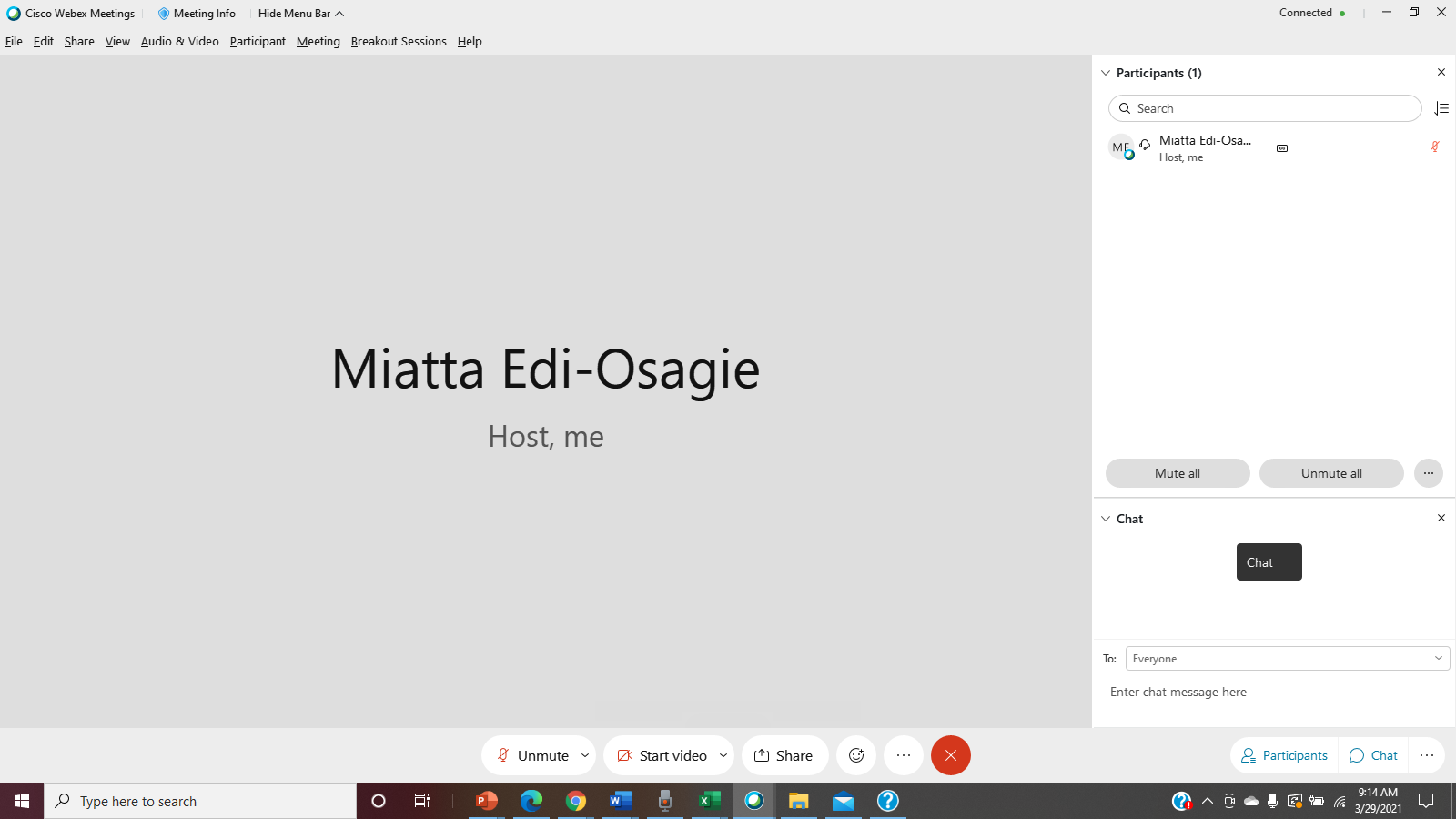 High-Level Overview of EVV
Electronic Visit Verification (EVV) refers to the technology used to capture timesheet and location information of a worker providing in-home services
EVV systems can vary but, instead of a timesheet, the worker uses the EVV system to check in and check out. 
The most common types of EVV systems are:
Mobile (using a personal device, usually a phone)
Telephony (using a landline)
Fixed device (acquiring a code from a device that is “fixed” in the consumer’s home)
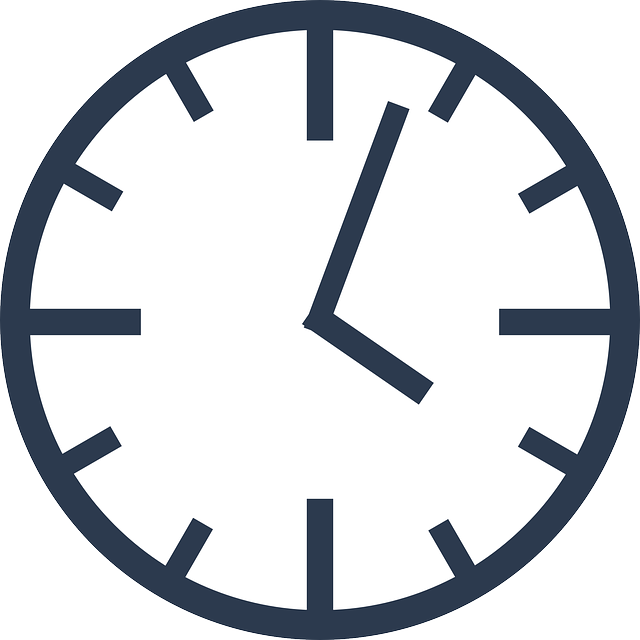 High-Level Overview of EVV
EVV is a federal requirement based on the 21st Century Cures Act (Cures Act)
Providers are federally required to implement EVV for homemaker, companion, and personal care services provided to Medicaid recipients
Because EVV requirements extend to many providers, EOHHS decided to implement in phases
This phase (Phase II) impacts providers that contract directly with SCO and/or One Care Plans to provide personal care, homemaking and companion services  
Many providers in Phase II are required to implement EVV for Phase I (ASAP-contracted providers)
Requirements in Phase II will be similar to Phase I
High-Level Overview of EVV
The Cures Act requires EVV for all Medicaid-funded, in-home personal care services by January 1, 2020 and for all home health services by January 1, 2023
The Commonwealth of Massachusetts got a Good Faith Effort extension that extended our personal care implementation deadline to January 1, 2021
CMS will issue financial penalties to states that miss the federal deadline
Because of Covid-related delays, the Commonwealth will not meet the January 2021 deadline
Providers will not be held responsible for penalties associated with implementation after the federal deadline
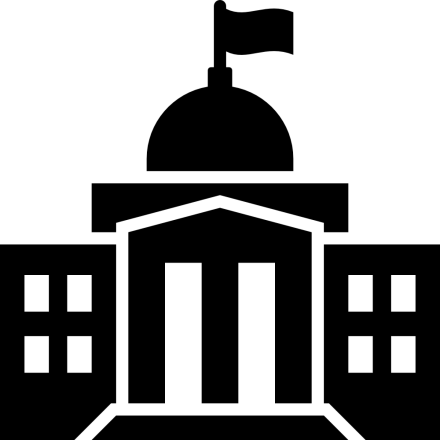 Options for EVV Compliance
EOHHS offers providers that directly contract with SCO and One Care Plans two options for achieving EVV compliance
Alternate EVV System

Any system purchased by a provider that meets Cures Act and EOHHS requirements
MyTimesheet


State-sponsored EVV system
Systems can use a variety of technologies to meet EVV requirements 

Systems are generally customized for the provider’s specific use 

Cost of system and devices, if applicable, is borne by the provider

Providers upload a standard file to EOHHS’ Data Aggregator (a data warehouse of EVV visit data) on at least a monthly basis
Mobile-based system offered by Optum and configured for the State’s use

Integrated with Plans’ systems.  Consumer, provider, and service plan data will be uploaded nightly to simplify creation of appointments 

Use of MyTimesheet system is free of charge but does not include the cost of devices

EVV data will be automatically uploaded to EOHHS’ Data Aggregator
EVV Implementation Process
Some providers may know if they are going to use an alternate EVV system or the MyTimesheet EVV system
If you are not sure whether you will use MyTimesheet or purchase an alternate EVV system, you should:
Research alternate EVV systems  

Determine how your organization will address the device requirement

Plan to attend the MyTimesheet demo

Optum will offer demonstrations of the MyTimesheet system to enable providers to make an informed decision if an alt-EVV system or MyTimesheet is right for them

Do not wait until the MyTimesheet demo to research alternate EVV systems 

If you determine after the MyTimesheet demo that you want to pursue alternate EVV, you will need to proceed with your alternate EVV system to meet implementation deadlines
EVV Implementation Schedule
The timeline below illustrates key milestones in EVV implementation for providers directly contracted with SCO and/or One Care plans.
Data Aggregator 
Go-Live
MyTimesheet 
Go-Live
MyTimesheet Demo
Timeline dates are estimated and subject to change
EVV Communication
EOHHS has developed multiple channels for you to obtain information

Mass.gov website. EOHHS posts provider resources, EVV documents and general EVV information on our EVV website: https://www.mass.gov/info-details/electronic-visit-verification-evv

Email blasts.  EOHHS has developed an email distribution list for SCO-One Care contracted providers. This distribution list will be used to notify providers when items are posted to the mass.gov site and to provide information about EVV implementation.  If you would like to be added to this distribution list, please email us at evvfeedback@state.ma.us

Dedicated EVV email.  The evvfeedback@state.ma.us email account is monitored by the EOHHS EVV team.  Feel free to contact us if you have a question about EVV implementation.  This email box is for all agency-based providers using EVV.  Please indicate that you contract directly with Plans in your emails so we can be sure to answer your questions accurately.  

Bi-weekly WebEx sessions.  We will hold WebEx sessions every other Friday, starting May 7, 2021 from 1pm to 2pm.  We will present on an EVV-related topic and answer questions from attendees.
Question Period


We will address questions submitted via Chat first and then open the lines for attendees to ask questions